Plano de
Ação
Pacote de Ferramentas de Gestão
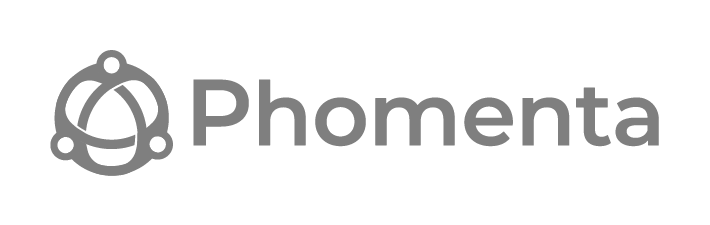 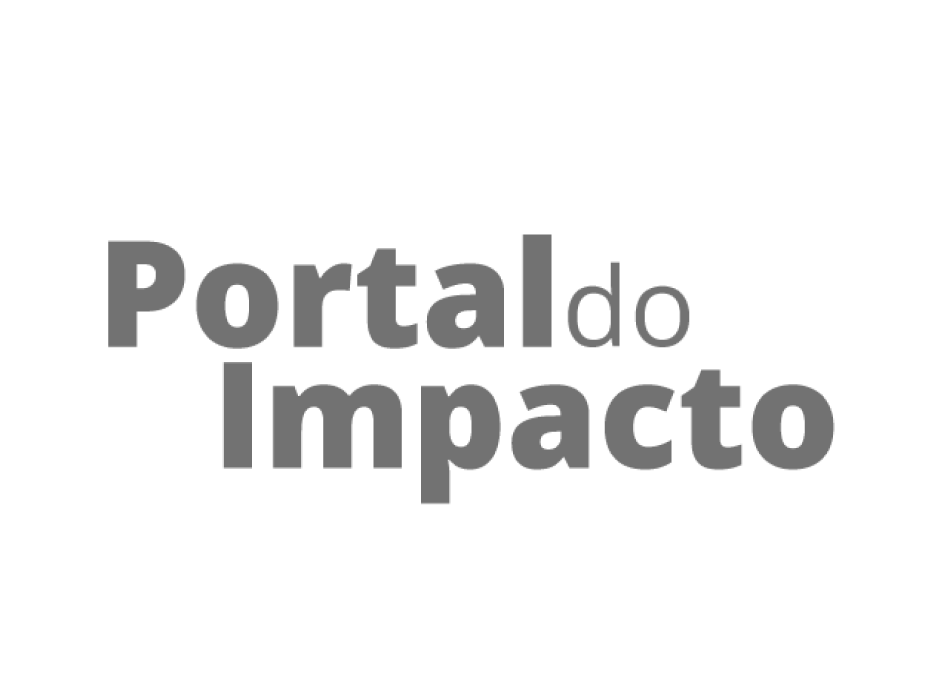 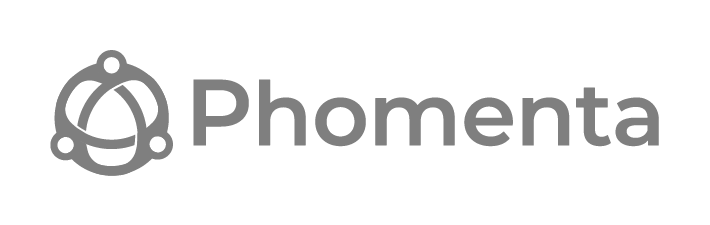 Boas-vindas!
Olá, empreendedor(a) social! A seguir, você terá a oportunidade de utilizar na prática uma ferramenta de gestão essencial para organizar suas atividades a serem realizadas: o plano de ação. 
Por meio dessa ferramenta, você terá um guia prático de como construir um plano eficiente e completo, que detalha todas as informações necessárias para executar com qualidade tudo que foi planejado. 
Aproveite! Um abraço da Equipe Phomenta.
INTRODUÇÃO
Plano de Ação
O que é o plano de ação e qual sua finalidade?
Sabem aqueles projetos que nunca saem do papel? Aquelas ideias que a equipe discute, traçam objetivos, mas eles nunca são colocados em prática? 

Pois é! Todos nós já passamos por isso. E talvez o problema esteja na elaboração do plano de ação! 

Existem inúmeras metodologias para elaborar um plano de ação. A seguir nós vamos recomendar uma que consideramos completa, conhecida como 5W2H. 
Ela consiste em 7 perguntinhas que ajudam a esclarecer todos os detalhes necessários para a execução de um plano:
O quê? (Ações que serão realizadas);
Por quê? (Motivo ou a importância das ações);
Quem? (Responsáveis pelas ações);
Quanto? (Recursos necessários - tempo, dinheiro, etc.);
Como? (Como se dará o desenvolvimento da ação);
Quando? (Cronograma e prazos);
Onde? (Locais que serão realizadas as ações);

O plano pode ser utilizado para planejar:
Estratégias de captação de recursos;
Melhorias internas de gestão;
Projetos sociais;
Campanhas externas ou eventos;
Projetos de engajamento da equipe;

E muito mais! 
Gostou? Agora é com você! Utilize a próxima página para construir seu plano de ação! Depois conta para a gente lá nos comentários do portal do impacto o que acharam da ferramenta.
‹#›
Plano de ação
O que será  feito?
Por que será  feito?
Quem será  responsável?
Quanto? (Recursos necessários?)
Como será  feito?
Quando? (cronograma)
Onde será  feito?
‹#›
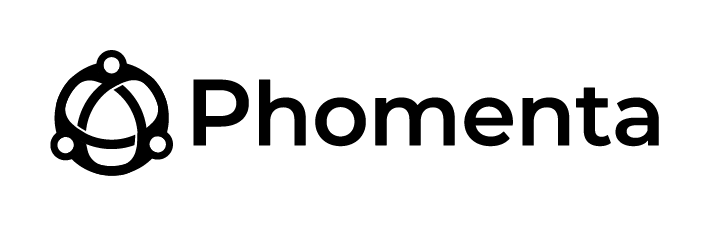 www.phomenta.com.br